КАКО МЕРИМО ВРЕМЕ
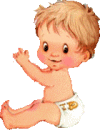 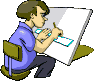 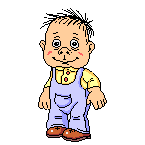 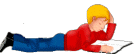 ПРОШЛО ВРЕМЕ
БУДУЋЕ
ВРЕМЕ
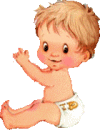 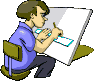 САДАШЊЕ 
ВРЕМЕ
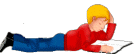 Време у прошлости одређивало према положају Сунца.
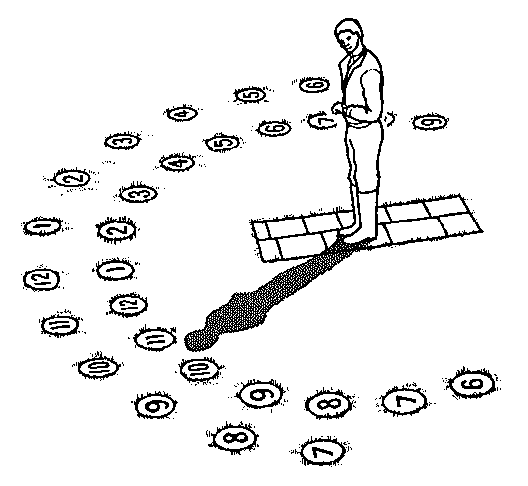 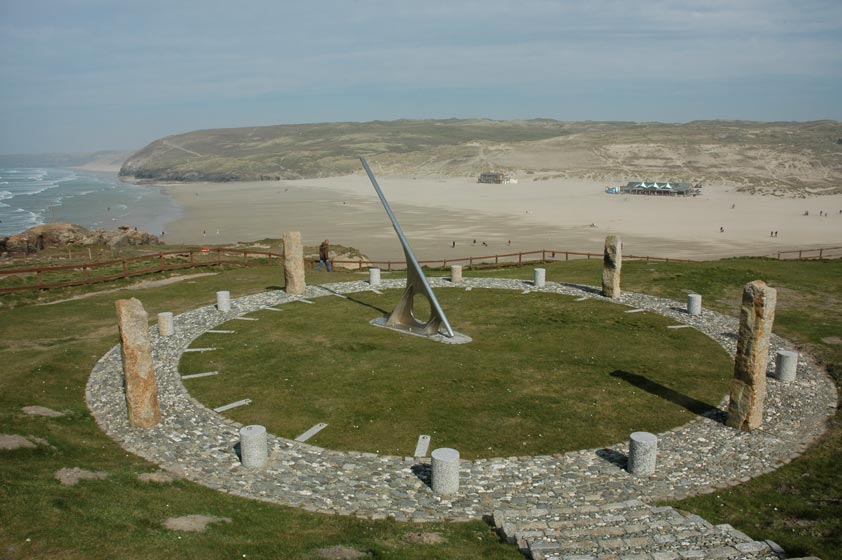 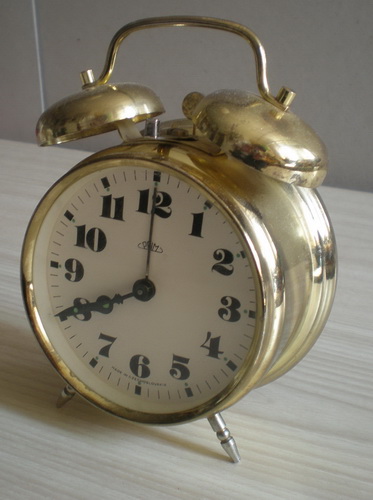 Мерне јединице за време :час, минут и секунд.
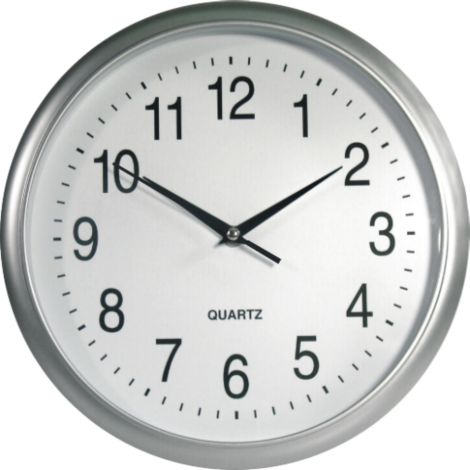 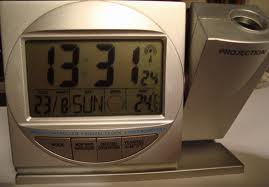 Календар је приказ свих месеци, седмица и дана  у години.
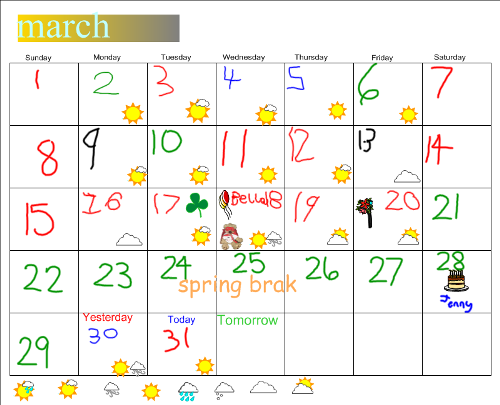 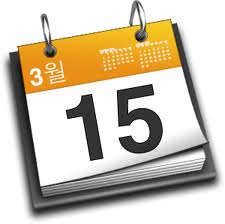 Датум је редни број који означава одређени дан у месецу и години..
Напиши датум твог рођења и 
датум важних догађаја у твојој породици.
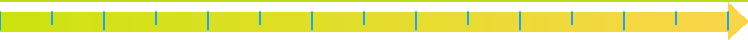 2005
1955
1965
1975
1985
1995
2015
1950
1960
1970
1980
2000
2010
2020
1990
Дан траје ______часа.
Време од седам дана назива се ___________.
Неки месеци трају ____ дана, неки ____ дана. Најкраћи месец у години је __________, он траје ___ или___ дана. Година траје ___
Месеци или ___ дана. Преступна година има ___ дана.
Деценија и век
Веће јединице за мерење времена од године су деценија и век. 
Деценија је период од 10 година.
Век или столеће је период од 100 година или 10 деценија.
Ако ја имам десет година, Колико ли имам деценија, а колико векова.
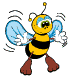 Домаћи задатак
Одговори на питања која су дата у књизи на страни 85.
Анка  Рашић
ankarasic4@gmail.com